Brillante inauguración del Salón Sur (5-10002)
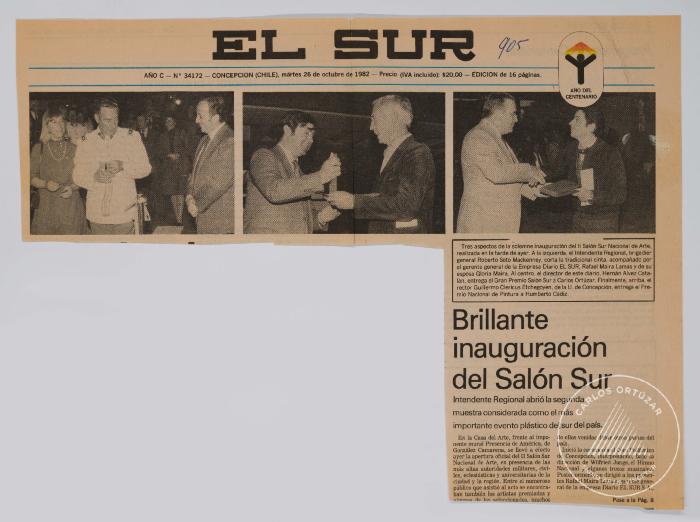 Brillante inauguración del Salón sur (Continuación) (5-10003)
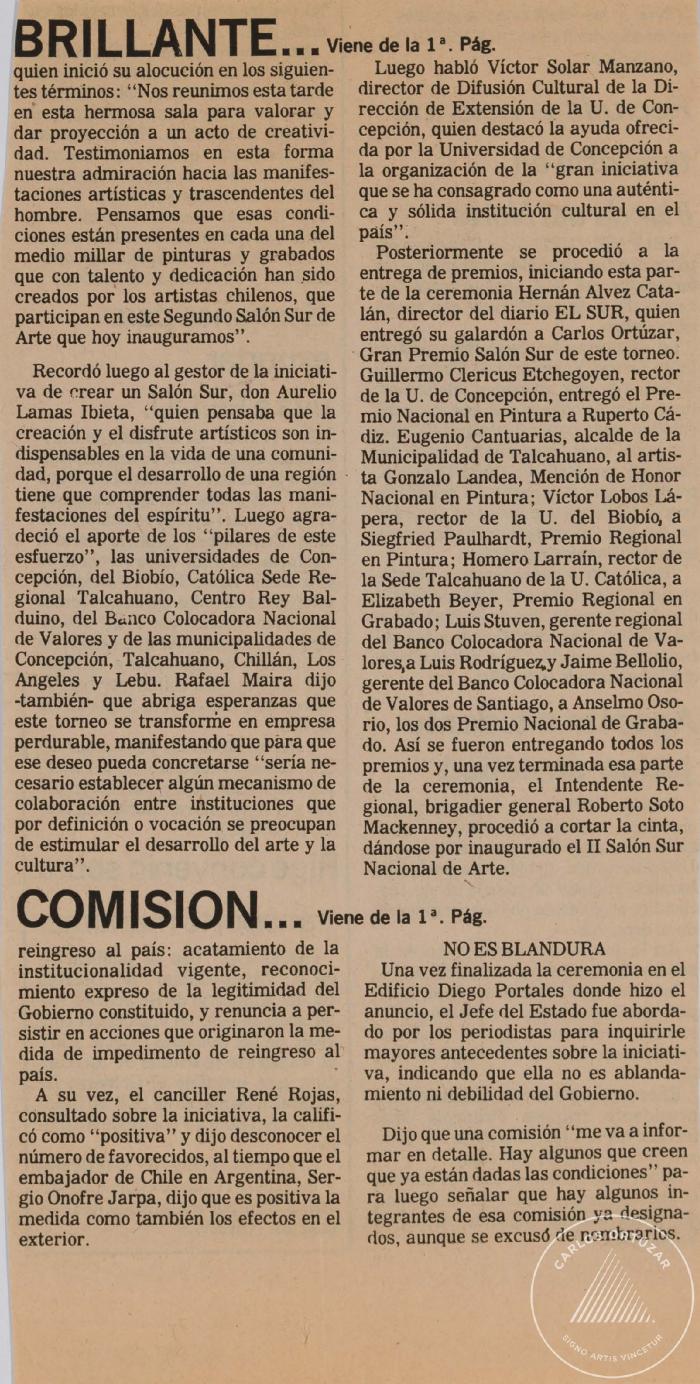 Serenidad y placidez en el arte de Ortúzar. Gran premio Salón Sur  (5-10004)
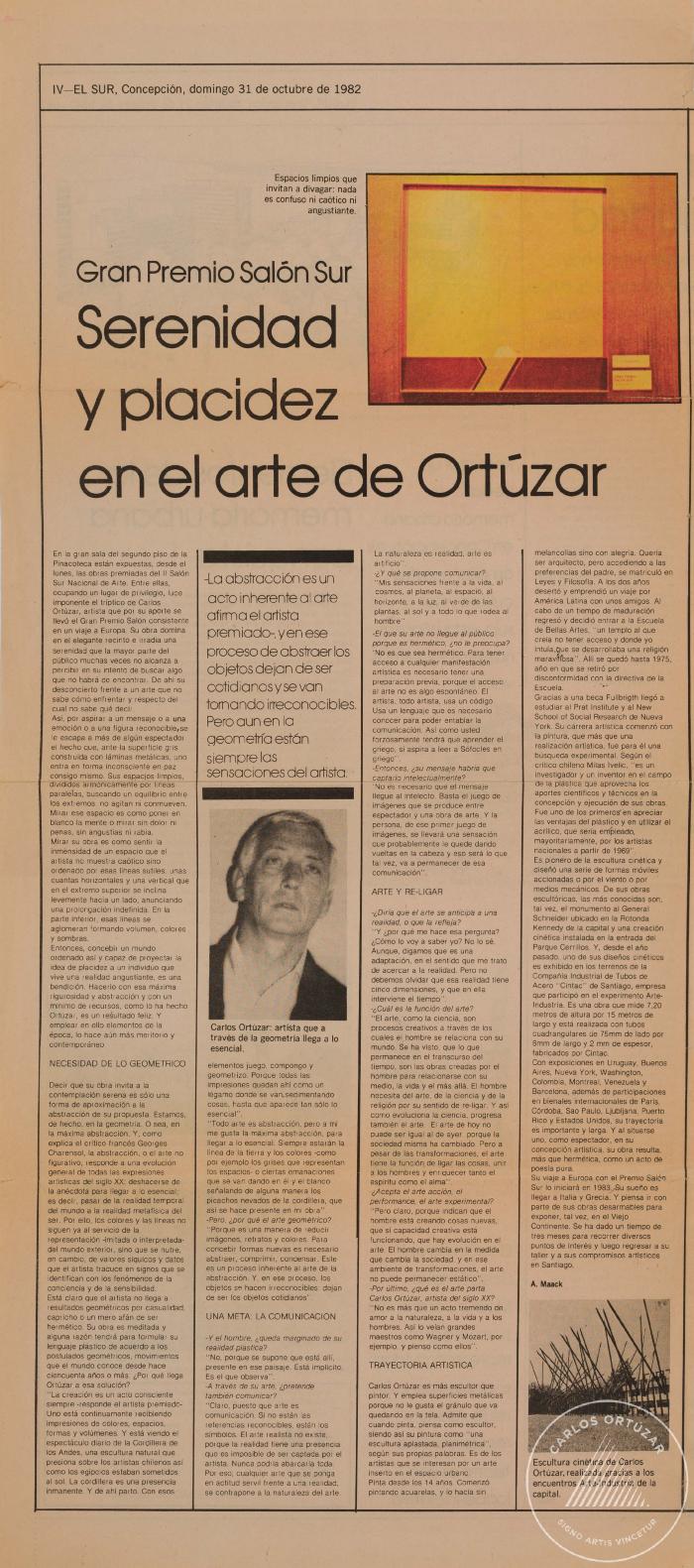 Significado II Salón Sur Nacional de Arte (5-10005)
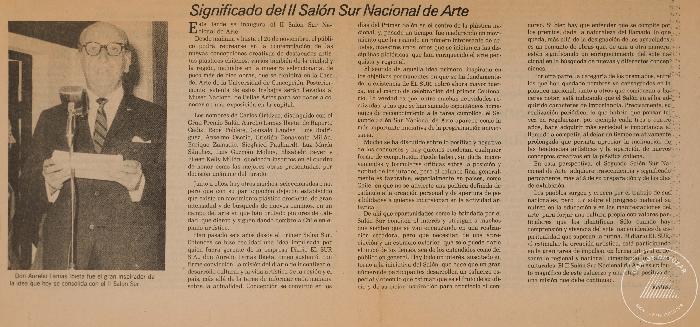 El Arte debe difundirse en todas sus manifestaciones (5-10006)
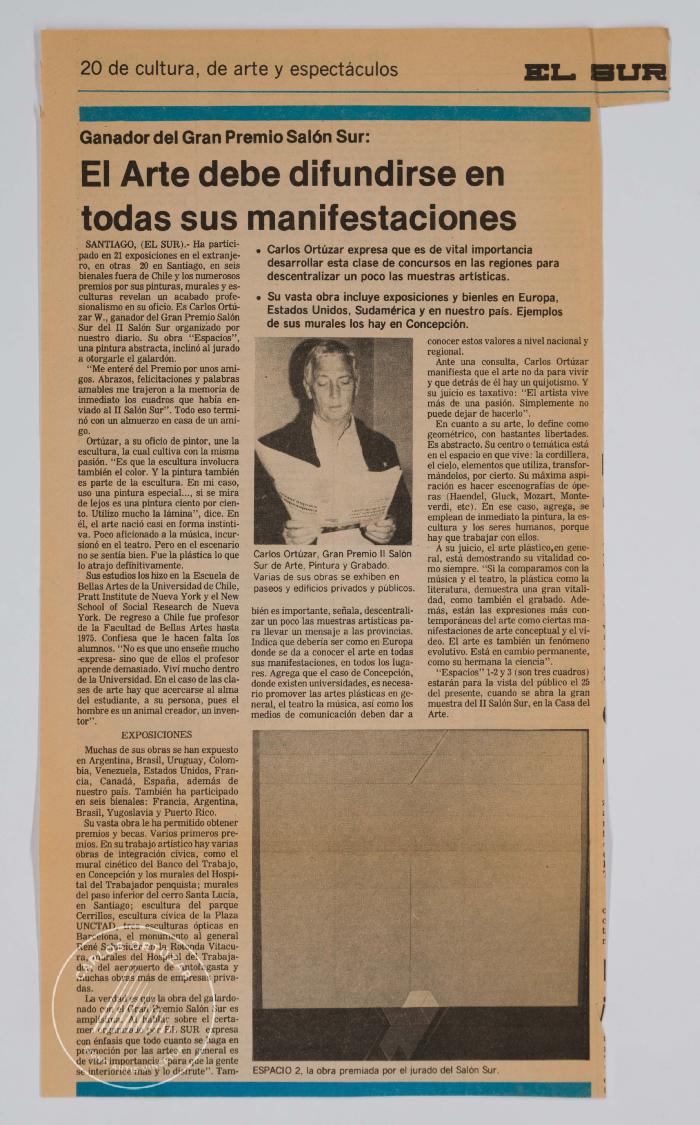 Recorte de prensa sobre premio a Carlos Ortúzar (5-10008)
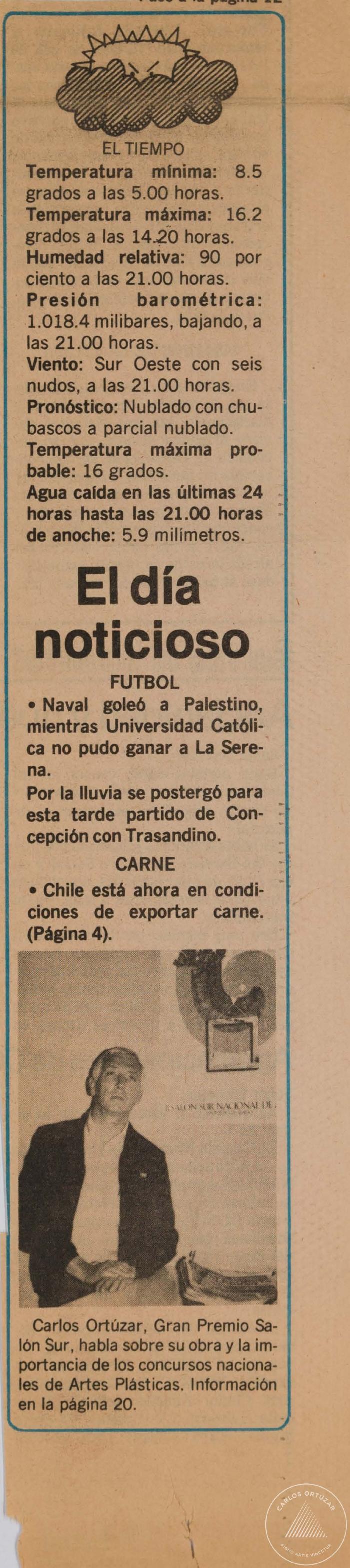 El arte debe difundirse en todas sus manifestaciones (5-10009)
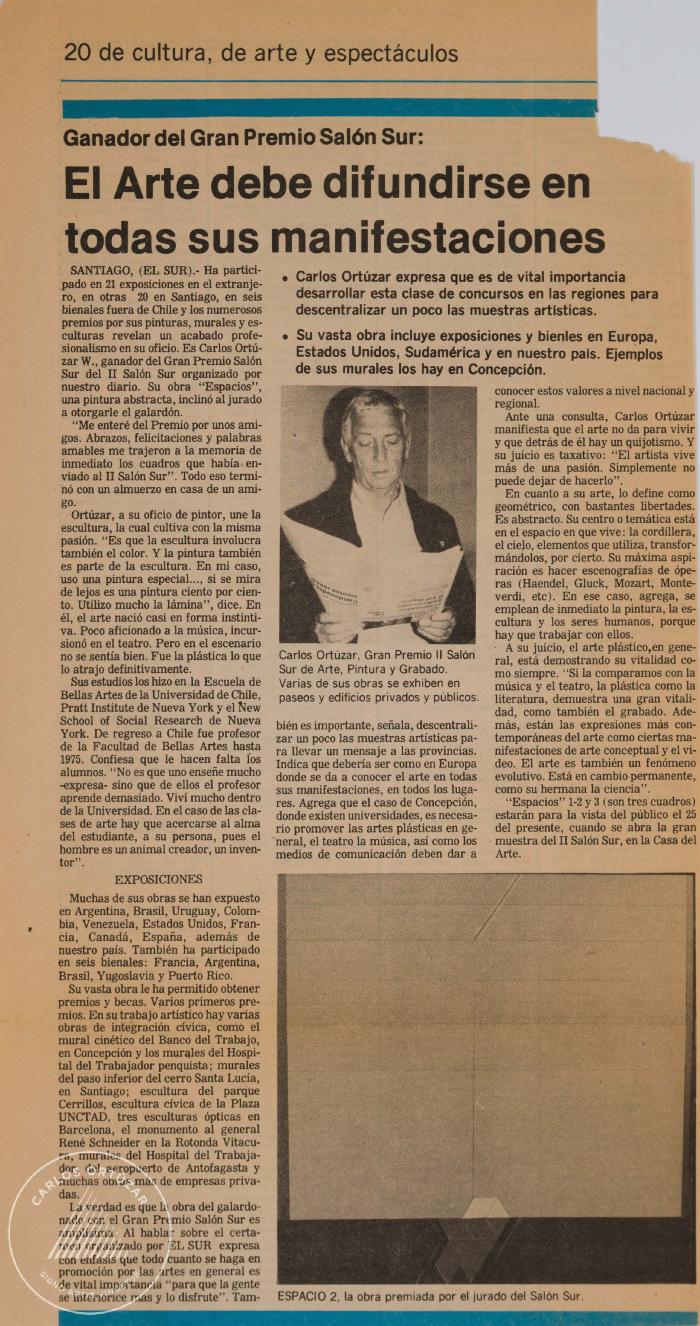 Grabados de gran jerarquía en el II Salón Sur de Arte (5-10010)
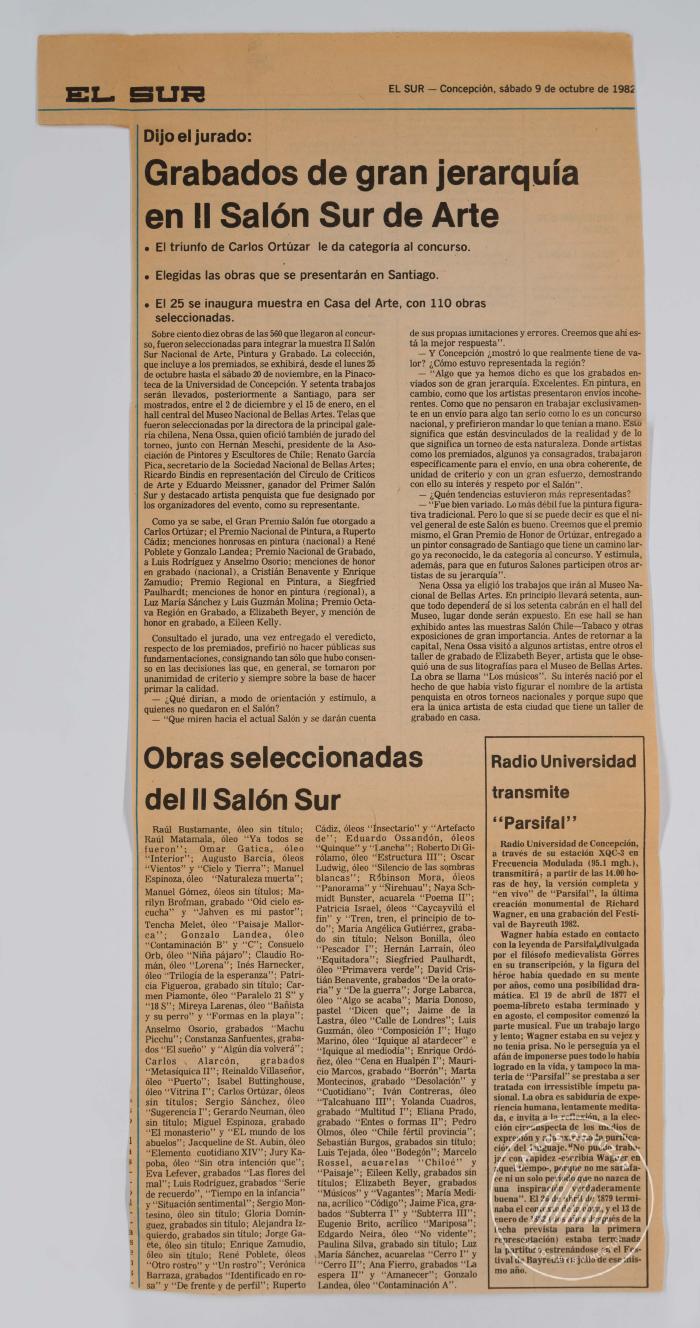